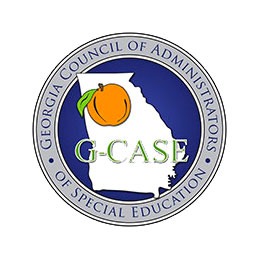 Administrative Orders, A New USDOE, New Court Precedent and IDEA/504
Phil Hartley
Pereira, Kirby, Kinsinger & Nguyen
phartley@pkknlaw.com
cell – 770-654-3616

2025 Spring ConferenceMarch 4, 2025
Ensuring Accountability for All Agencies
Sec. 7 . Rules of Conduct Guiding Federal Employees' Interpretation of the Law. The President and the Attorney General, subject to the President's supervision and control, shall provide authoritative interpretations of law for the executive branch. The President and the Attorney General's opinions on questions of law are controlling on all employees in the conduct of their official duties. No employee of the executive branch acting in their official capacity may advance an interpretation of the law as the position of the United States that contravenes the President or the Attorney General's opinion on a matter of law, including but not limited to the issuance of regulations, guidance, and positions advanced in litigation, unless authorized to do so by the President or in writing by the Attorney General.
Expanding Educational Freedom and Opportunity for Families portunity for Familiespanding Educational Freedom and Opportunity for Families
When our public education system fails such a large segment of society, it hinders our national competitiveness and devastates families and communities.  For this reason, more than a dozen States have enacted universal K-12 scholarship programs, allowing families — rather than the government — to choose the best educational setting for their children.  These States have highlighted the most promising avenue for education reform:  educational choice for families and competition for residentially assigned, government-run public schools.  The growing body of rigorous research demonstrates that well-designed education-freedom programs improve student achievement and cause nearby public schools to improve their performance.
Expanding Educational
Ending Radical Indoctrination in K-12 Schooling – January 29, 2025
Parents trust America’s schools to provide their children with a rigorous education and to instill a patriotic admiration for our incredible Nation and the values for which we stand.  
In recent years, however, parents have witnessed schools indoctrinate their children in radical, anti-American ideologies while deliberately blocking parental oversight.  Such an environment operates as an echo chamber, in which students are forced to accept these ideologies without question or critical examination.  In many cases, innocent children are compelled to adopt identities as either victims or oppressors solely based on their skin color and other immutable characteristics.  In other instances, young men and women are made to question whether they were born in the wrong body and whether to view their parents and their reality as enemies to be blamed.  These practices not only erode critical thinking but also sow division, confusion, and distrust, which undermine the very foundations of personal identity and family unity.I
Radical Indoctrination, con’t
Imprinting anti-American, subversive, harmful, and false ideologies on our Nation’s children not only violates longstanding anti-discrimination civil rights law in many cases, but usurps basic parental authority.  For example, steering students toward surgical and chemical mutilation without parental consent or involvement or allowing males access to private spaces designated for females may contravene Federal laws that protect parental rights, including the Family Educational Rights and Privacy Act (FERPA) and the Protection of Pupil Rights Amendment (PPRA), and sex-based equality and opportunity, including Title IX of the Education Amendments of 1972 (Title IX).  Similarly, demanding acquiescence to “White Privilege” or “unconscious bias,” actually promotes racial discrimination and undermines national unity.
Title IX Regulations Update
August 1, 2024 – Regulations Become Effective
 August 16, 2024 -- the United States Supreme Court, by a 5-4 vote, in an unsigned, one page opinion, upheld the injunctions issued by the Fifth and Sixth Circuit Courts of Appeal staying the implementation of the Title IX Rule
August 28, 2024 – the Eleventh Circuit issued an injunction overturning the Alabama district court and staying the implementation of the Title IX Rule
December 20, 2024 – USDOE withdraws the proposed transgender athletic rule
January 9, 2025 – Kentucky District Court vacated the entire rule (no appeal to be filed)
January 20 – Executive Order signed
February 14 – Most Recent Dear Colleague Letter
As discussed in prior opinions of this Court, this case concerns the United States Department of Education’s attempt to bypass the legislative process and completely transform Title IX of the Education Amendments of 1972 through sweeping new regulations. 
 Conversely, the entire point of Title IX is to prevent discrimination based on sex—throwing gender identity into the mix eviscerates the statute and renders it largely meaningless.
Cardona v. Tennessee (E.D.Ky. 2024)
Cardona v. Tennessee
“[W]hen a reviewing court declares that the challenged action of an administrative agency violates the law, vacatur is the ‘normal remedy.’” In essence,  a vacatur order “takes the unlawful agency action ‘off the books’”—“an entirely appropriate response when a plaintiff successfully establishes that the agency’s conduct violates the law.”
Defending Women from Ideology Extremism  and Restoring Biological Truth to the Federal Government – Executive Order
Efforts to eradicate the biological reality of sex fundamentally attack women by depriving them of their dignity, safety, and well-being.  The erasure of sex in language and policy has a corrosive impact not just on women but on the validity of the entire American system.  Basing Federal policy on truth is critical to scientific inquiry, public safety, morale, and trust in government itself.
  It is the policy of the United States to recognize two sexes, male and female.  These sexes are not changeable and are grounded in fundamental and incontrovertible reality.  Under my direction, the Executive Branch will enforce all sex-protective laws to promote this reality, and the following definitions shall govern all Executive interpretation of and application of Federal law and administration policy:
Executive Order
When administering or enforcing sex-based distinctions, every agency and all Federal employees acting in an official capacity on behalf of their agency shall use the term “sex” and not “gender” in all applicable Federal policies and documents.
The prior Administration argued that the Supreme Court’s decision in Bostock v. Clayton County (2020), which addressed Title VII of the Civil Rights Act of 1964, requires gender identity-based access to single-sex spaces under, for example, Title IX of the Educational Amendments Act.  This position is legally untenable and has harmed women.  The Attorney General shall therefore immediately issue guidance to agencies to correct the misapplication of the Supreme Court’s decision in Bostock v. Clayton County (2020) to sex-based distinctions in agency activities.  In addition, the Attorney General shall issue guidance and assist agencies in protecting sex-based distinctions, which are explicitly permitted under Constitutional and statutory precedent.
Executive Orders
Ending Radical And Wasteful Government DEI Programs And 
Preferencing - January 20, 2025
The Director of the Office of Management and Budget (OMB), assisted by the Attorney General and the Director of the Office of Personnel Management (OPM), shall coordinate the termination of all discriminatory programs, including illegal DEI and “diversity, equity, inclusion, and accessibility” (DEIA) mandates, policies, programs, preferences, and activities in the Federal Government, under whatever name they appear.  To carry out this directive, the Director of OPM, with the assistance of the Attorney General as requested, shall review and revise, as appropriate, all existing Federal employment practices, union contracts, and training policies or programs to comply with this order.  Federal employment practices, including Federal employee performance reviews, shall reward individual initiative, skills, performance, and hard work and shall not under any circumstances consider DEI or DEIA factors, goals, policies, mandates, or requirements.
In recent years, American educational institutions have discriminated against students on the basis of race, including white and Asian students, many of whom come from disadvantaged backgrounds and low-income families. These institutions’ embrace of pervasive and repugnant race-based preferences and other forms of racial discrimination have emanated throughout every facet of academia. For example, colleges, universities, and K-12 schools have routinely used race as a factor in admissions, financial aid, hiring, training, and other institutional programming. In a shameful echo of a darker period in this country’s history, many American schools and universities even encourage segregation by race at graduation ceremonies and in dormitories and other facilities
Educational institutions have toxically indoctrinated students with the false premise that the United States is built upon “systemic and structural racism” and advanced discriminatory policies and practices. Proponents of these discriminatory practices have attempted to further justify them—particularly during the last four years—under the banner of “diversity, equity, and inclusion” (“DEI”), smuggling racial stereotypes and explicit race-consciousness into everyday training, programming, and discipline.
Nat’l Ass’n of Diversity Officers in Higher Educ., et al., v. Donald J. Trump, et al., No. 1:25-cv-00333-ABA, Dkt. 44-45 (D. Md. 2025).
The Court found that the Plaintiffs proved that failure to enjoin the conduct [continuing DEI or DEIA would cause irreparable harm in four ways: threat of loss of funds, uncertainty regarding future operations, loss of reputation, and chilled speech. …The Court found that the “balance of the equities” and the “public interest” also merited entering the injunction, as the Plaintiffs had shown that the Challenged Provisions “infringe[d] on core constitutional protections, and that the status quo must be maintained while Plaintiffs and the government litigate the claims asserted in the case.”
And What About Section 504?
Section 504 Suit by Attorney Generals
Filed in federal court in Lubbock Texas
The Final Rule’s stipulation that gender dysphoria “may be a disability” is contrary to the express language in the Rehabilitation Act and the ADA, and the Court should set aside the Final Rule, enjoin Defendants from enforcing or implementing it, and declare it unlawful. 
In addition to its attempt to expand the statutory definition of “disability,” the Final Rule further exceeds HHS’s statutory authority by (1) obligating all recipients of federal financial assistance to provide services in “the most integrated setting,” as defined in the Final Rule; (2) prohibiting actions that result in “serious risk of institutionalization”; and (3) allowing discrimination claims to be brought when no institutionalization or segregation has actually occurred.
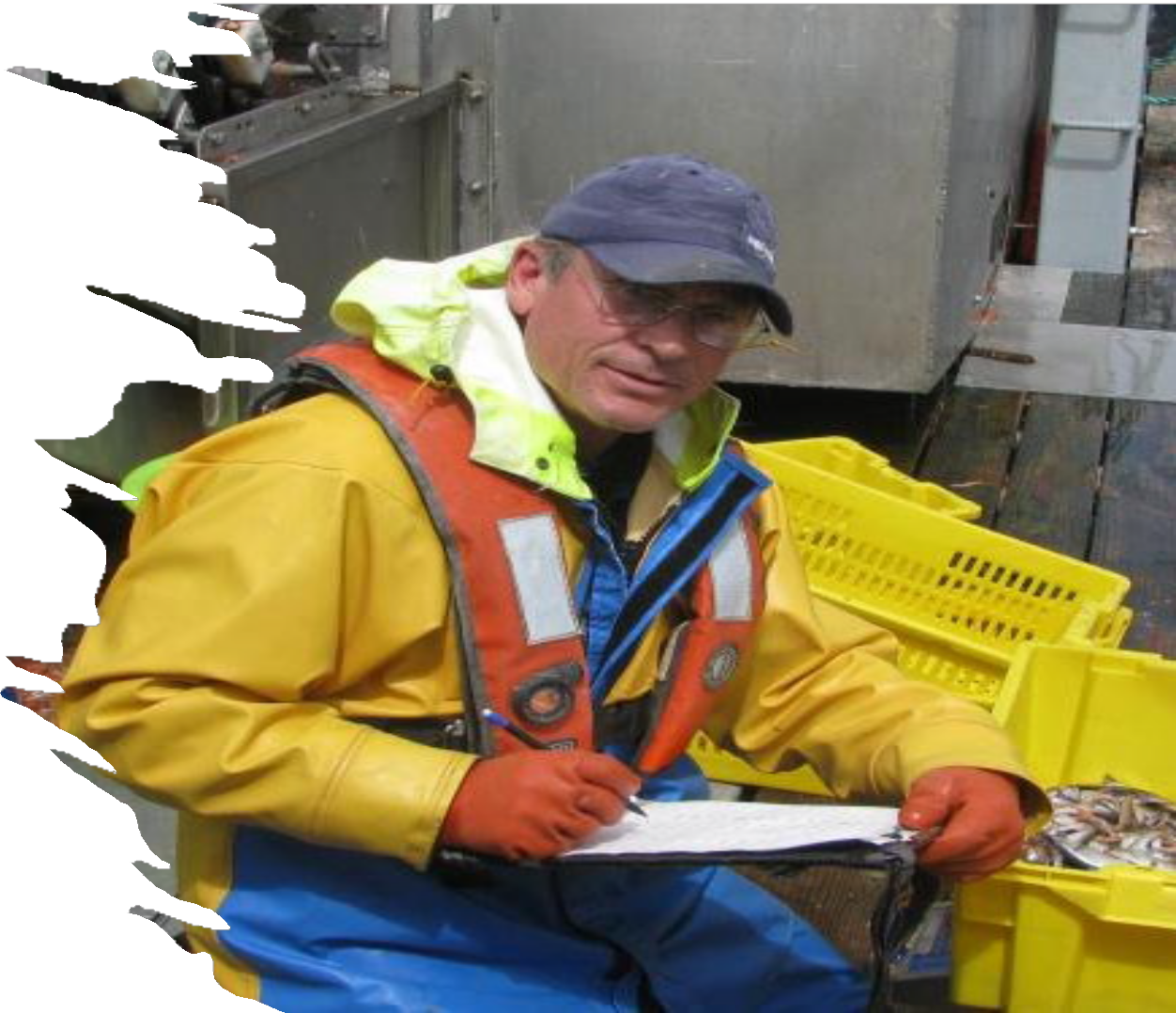 RememberLoper Bright Enterprises v.Raimondo; (June 28, 2024)
Chief Justice Roberts writes for the majority, finding that that the
Administrative Procedure Act requires courts, not agencies, to interpret
statutes. It was "misguided" for the Chevron court to presume that statutory ambiguities are implicit delegations of authority by Congress to federal agencies, Roberts wrote, "because agencies have no special competence in resolving statutory ambiguities. Courts do."
Remember Fry v. Napolean Community Schools
Remember Perez v. Sturgis Public Schools
A.J.T. v. Osseo Area Schools, (8th Cir. 2024, cert. accepted)
That said, when the alleged ADA and Section 504 violations are “based on educational services for disabled children,” a school district’s simple failure to provide a reasonable accommodation is not enough to trigger liability. The district’s “statutory non-compliance must deviate so substantially from accepted professional judgment, practice, or standards as to demonstrate that [it] acted with wrongful intent.” A.J.T. may have established a genuine dispute about whether the district was negligent or even deliberately indifferent, but under Monahan, that’s just not enough. (cites omitted)
2024 Petition – Parental Opt- out of LGBTQ Themed Books
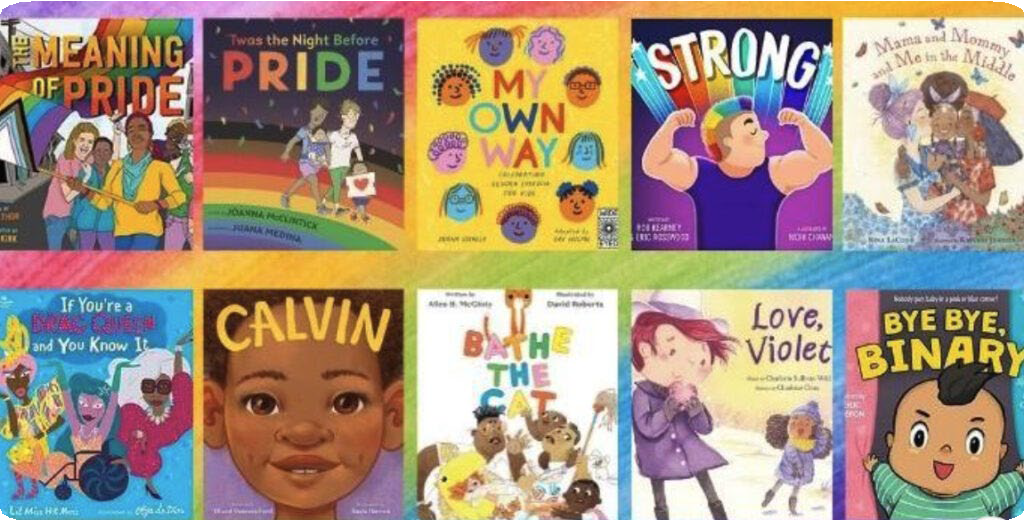 Mahmoud v. Taylor, 102 F.4th 191 (4th Cir. 2024), SCOTUS No. 24-297, Cert accepted 2024.
QP by Petitioner:
Do public schools burden parents’ religious exercise when they compel elementary school children to participate in instruction on gender and sexuality against their parents’ religious convictions and without notice or opportunity to opt out?
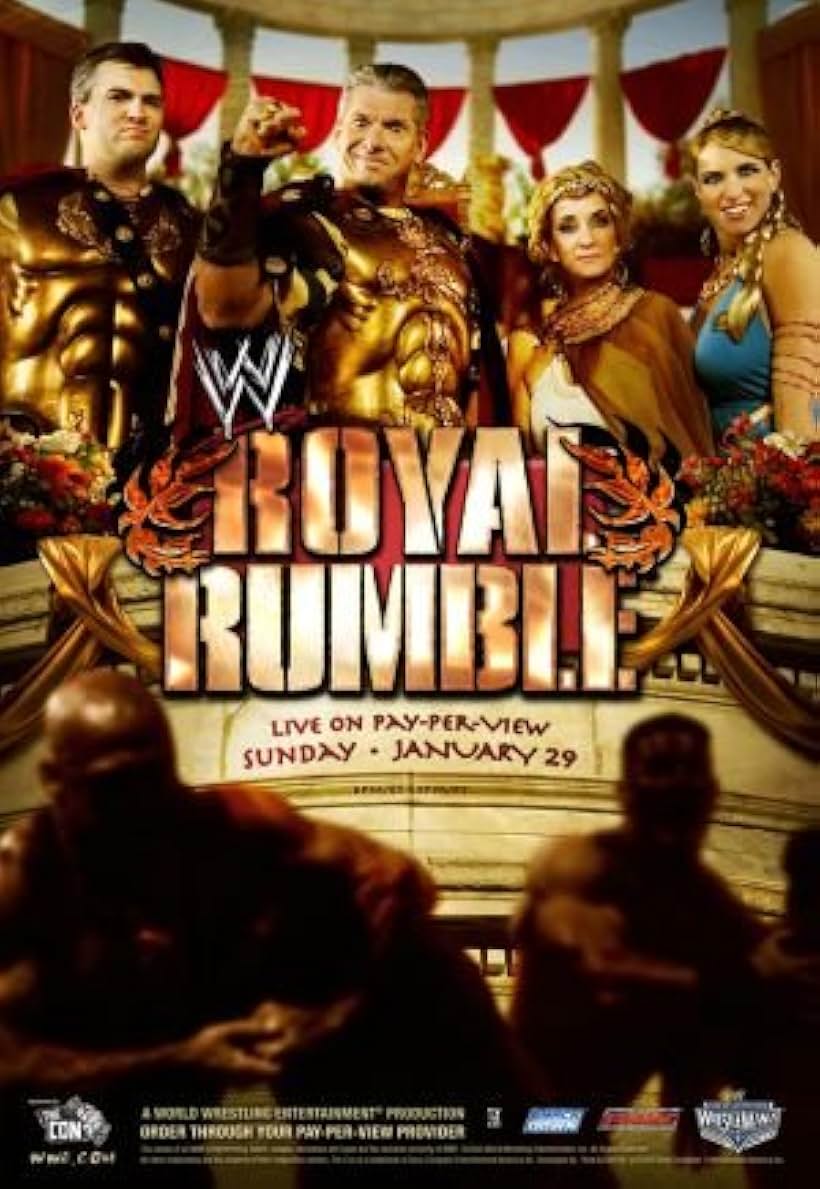 World Wrestling Entertainment
What is happening at USDOE?
Ahead of layoffs, Education Department offers employees $25K to quit or retire by Monday
What Does the Future Hold?
What will happen to USDOE after McMahon gets confirmed?  Funding?
DEI And DEIA issues
Gender
Religion
Library books and instructional materials
Parental Choice
OCR and the EEOC
The Role of Congress and the Courts
26
Issues Before the General Assembly
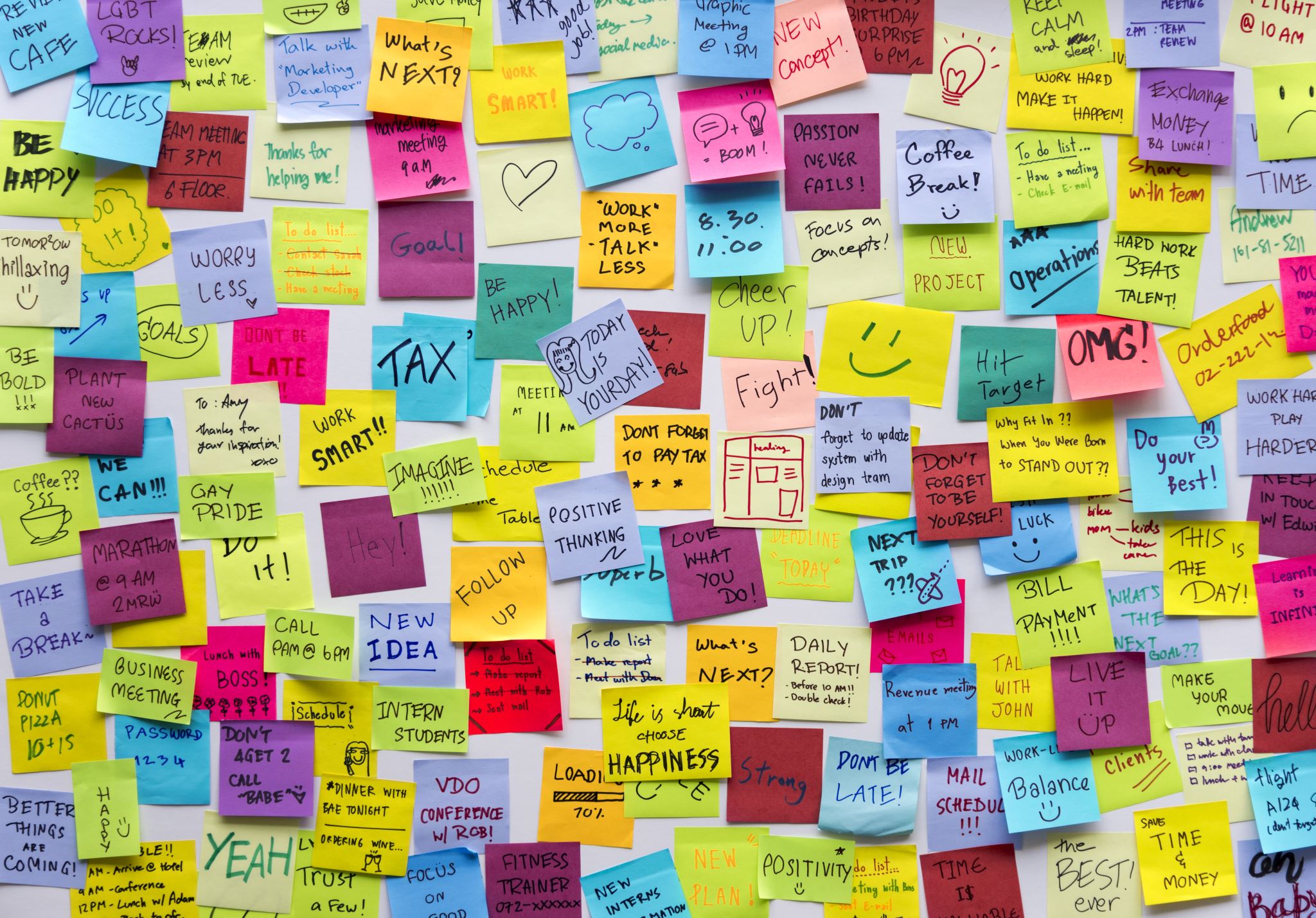 School Safety and Mental Health (Treatment and Discipline)
Vouchers – Clarification or Expansion?
Transgender issues SB 1
Open Records – clarify act after Milliron
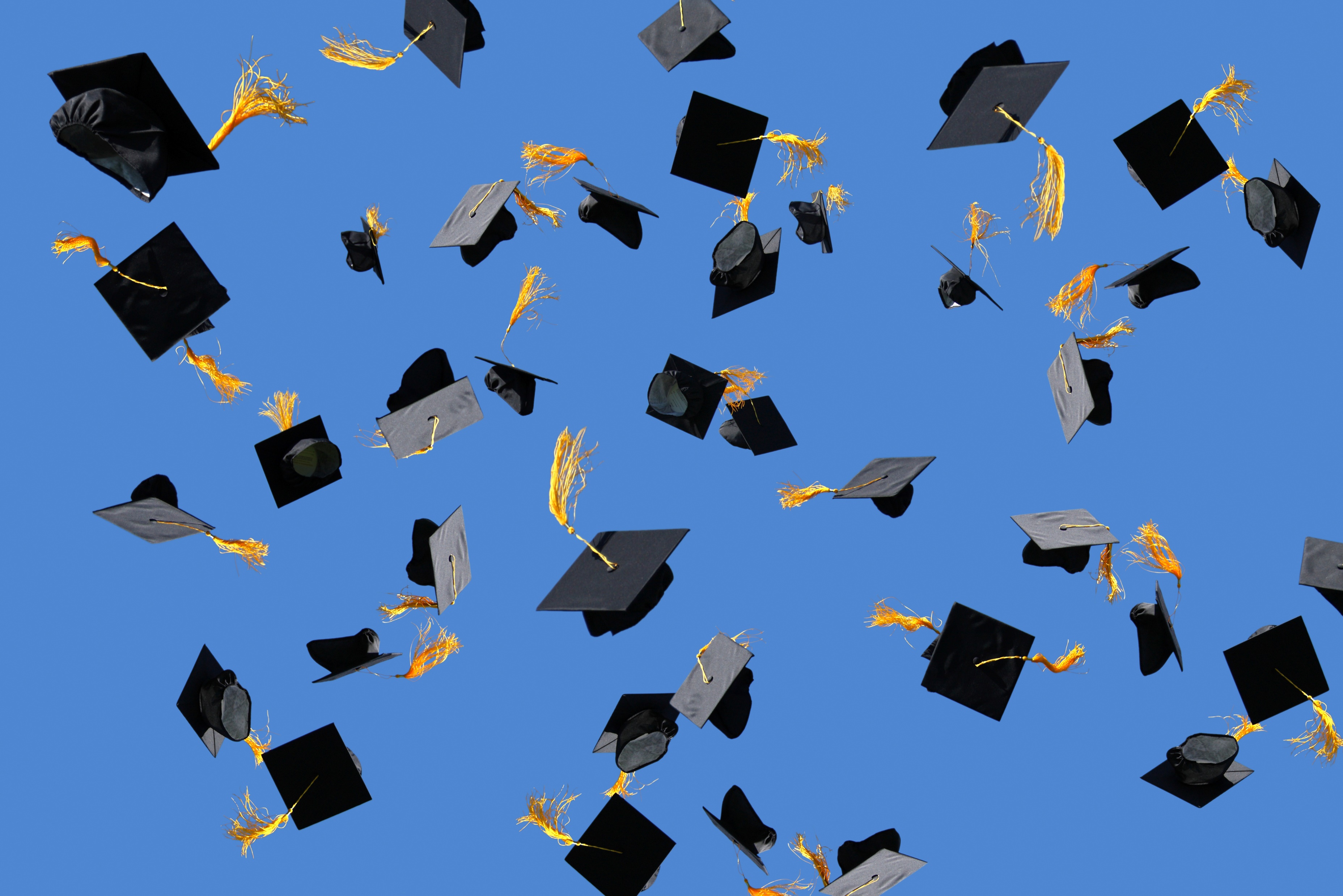 BELIEVE IN PUBLIC EDUCATION